Economic Policy
Fiscal Policy
Monetary Policy
Economic policies for Stabilization
Monetary Policy?
Monetary policy is the procedure by which the monetary authority of a nation, normally the central bank or currency board, controls either the expense of short-term borrowing or the cash supply, focusing on inflation or the loan fee to guarantee value strength and general trust in the currency. Further goals of monetary policy are:
to contribute to the stability of the gross domestic product, 
to achieve and maintain low unemployment, and 
to maintain predictable exchange rates with other currencies.
Definition:
Monetary policy is the macroeconomic policy laid down by the central bank. It involves management of money supply and interest rate and is the demand side economic policy used by the government of a country to achieve macroeconomic objectives like inflation, consumption, growth and liquidity.
Monetary Policy of RBI: Monetary policy refers to the credit-control measures adopted by the central bank of a country. In the case of the Indian economy, RBI is the sole monetary authority that decides the supply of money in the economy.
In India, monetary policy of the Reserve Bank of India is aimed at managing the quantity of money in order to meet the requirements of different sectors of the economy and to increase the pace of economic growth.
Objectives of monetary policy:
1. Promotion of saving and investment: 
	Since the monetary policy controls the rate of interest and inflation within the country, it can impact the savings and investment of the people. A higher rate of interest translates to a greater chance of investment and savings.
2. Controlling the imports and exports: 
	By helping industries secure a loan at a reduced rate of interest, monetary policy helps export-oriented units to substitute imports and increase exports. This, in turn, helps improve the condition of the balance of payments.
3 Managing business cycles: 
The two main stages of a business cycle are boom and depression. The monetary policy is the greatest tool using which the boom and depression of business cycles can be controlled by managing the credit to control the supply of money. The inflation in the market can be controlled by reducing the supply of money. On the other hand, when the money supply increases, the demand in the economy will also witness a rise.
[Speaker Notes: Bop-transactions b/w the countries….]
4. Regulation of aggregate demand: 
Since the monetary policy can control the demand in an economy, it can be used by monetary authorities to maintain a balance between demand and supply of goods and services. When credit is expanded and the rate of interest is reduced, it allows more people to secure loans for the purchase of goods and services. This leads to the rise in demand. On the other hand, when the authorities wish to reduce demand, they can reduce credit and raise the interest rates.
5. Generation of employment: 
As the monetary policy can reduce the interest rate, small and medium enterprises (SMEs) can easily secure a loan for business expansion. This can lead to greater employment opportunities.
6. Helping with the development of infrastructure: 
The monetary policy allows concessional funding for the development of infrastructure within the country.
7. Allocating more credit for the priority segments: 
Under the monetary policy, additional funds are allocated at lower rates of interest for the development of the priority sectors such as small-scale industries, agriculture, underdeveloped sections of the society, etc.
8. Managing and developing the banking sector: 
The entire banking industry is managed by the RBI. While RBI aims to make banking facilities available far and wide across the nation, it also instructs other banks using the monetary policy to establish rural branches wherever necessary for agricultural development. Govt. has also set up regional rural banks and cooperative banks to help farmers receive the financial aid they require in no time.
Tools of 
Monetary Policy
Quantitative /
Traditional
Measures
Qualitative / 
Selective
Measures
Instruments / Tools Of Monetary Policy
Quantitative 
Measures
Open Market 
Operations (OMO)
Discount Rate / 
Bank Rate
Cash Reserve 
Ratio (CRR)
Others…
Quantitative Measures
1) Open Market Operations ( OMO)
Open market operations refer to the sale and purchase of securities in the money market by the central bank of the country. When prices start rising and there is a need to control them, the central bank sells securities. The reserves of commercial banks are reduced, and they are not in a position to lend more to the business community or general public.
Further investment is discouraged and the rise in prices is checked. Contrariwise, when recessionary forces start in the economy, the central bank buys securities. The reserves of commercial banks are raised so they lend more to the business community and the general public. It further raises Investment, output, employment, income and demand in the economy hence the fall in price is checked.
Limitations of OMO
If commercial bank possess excess liquidity then OMO are not effective.
Popularity of Govt bonds and securities matters. They are not so popular as they have a low rate of return.
In Underdeveloped countries where Banking system are not well developed and integrated they have limited effectiveness.
In  a unstable market economy OMO is not effective due to lack of demand for credit.
2) Discount Rate / Bank Rate ( 5.15%), (as on August 5, 2023)
The bank rate is the minimum lending rate of the central bank at which it rediscounts first-class bills of exchange and government securities held by the commercial banks. When the central bank finds that inflation has been increasing continuously, it raises the bank rate so borrowing from the central bank becomes costly and commercial banks borrow less money from it (RBI).
The commercial banks, in reaction, raise their lending rates to the business community and borrowers who further borrow less from the commercial banks. There is a contraction of credit and prices are checked from rising further. On the contrary, when prices are depressed, the central bank lowers the bank rate.
3. Changes in Reserve Ratios
Cash Reserve Ratio (CRR) ( 4.5% ), as on August 5, 2023,
Statutory Liquidity Requirement ( SLR) ( 18.00% ) (as on August 5, 2023)
Under this method, CRR and SLR are two main deposit ratios, which reduce or increase the idle cash balance of commercial banks. Every bank is required by law to keep a certain percentage of its total deposits in the form of a reserve fund in its vaults and also a certain percentage with the central bank.
When prices are rising, the central bank raises the reserve ratio. Banks are required to keep more with the central bank. Their reserves are reduced and they lend less. The volume of investment, output and employment are adversely affected. In the opposite case, when the reserve ratio is lowered, the reserves of commercial banks are raised. They lend more and the economic activity is favourably affected.
2) Reporate ( 6.5%) ) (as on August 5, 2023)
Whenever the banks have any shortage of funds they can borrow it from RBI. 
Repo rate is the rate at which our banks borrow rupees from RBI. 
A reduction in the repo rate will help banks to get money at a cheaper rate. 
When the repo rate increases borrowing from RBI becomes more expensive. 
The repo rate transactions are for very short duration 
It denotes injection of liquidity.
3) Reverse Reporate ( 3.35%), (as on August 10, 2023)
A reverse repo rate is the interest rate earned by a bank for lending money to the RBI in exchange for Government securities. 
Reverse repo is an arrangement where RBI sells the securities to the bank for a short term on a specified date.
RBI use this tool when there is to much liquidity in the banking system.
Reverse repo rate means absorption of liquidity.
They give money to depositors at 4% and turn around and lend that money to others that want to buy a home or expand their business at 6-8% or higher depending on the risk.If they lend more money than they take in on a given day they may have to borrow money from the fed on a short term basis which would be the bank rate.
Qualitative
Measures
Credit 
Rationing
Change in
Lending Margin
Moral 
Suasion
Direct 
Control
Qualitative Measures
Credit Rationing
Shortage of funds, priority and weaker industries get 
       starved of necessary funds. 
Central Bank does credit rationing
Imposition of upper limits on the credit available to large industries.
Charging higher interest rate on bank loans beyond a limit
Change in Lending Margins
Bank provides loans upto a certain percentage of value of mortgaged property.
The gap between the value of the mortgaged property and amount advanced is called as lending margin.
Central Bank has the authority to determine the lending margin
	with the view to decrease and increase the bank credit
The objective is to control speculative activity in the stock market.
3) Moral Suasion

It’s a Psychological instrument  of monetary policy
Persuading and convincing the commercial bank to 
	advance credit in accordance with directive of the central bank.
The Central bank uses moral pressure on the commercial bank
       by going public on the unhealthy banking practices.
4) Direct Controls
Where all the methods become ineffective
Central bank gives clear directives to banks to carry out their lending activity in a specified manner.
Monetary Policy to Control Recession
Problem: Recession
Measures: 
		1)  Central Banks buy securities through OMO
		2)  Lowers Bank Rate
		3)  Reduces CRR
			
		Money Supply Increases
			
		Interest Rate Falls
			
		Investment Increases
			
		Aggregate Demand Increases
			
		Aggregate Output increases
Monetary Policy to Control Inflation
Problem: Inflation
Measures: 
		1)  Central Banks sells securities through OMO
		2)  Increases Bank Rate
		3)  Raises CRR
			
		Money Supply Decreases
			
		Interest Rate Rises
			
		Investment Declines
			
		Aggregate Demand Declines
			
		Price Level Falls
Limitations Of Monetary Policy
1)	Time Lags
Time taken in – Implementation and working
‘Inside lag’ or preparatory time
‘Outside lag’ or response time
If the time lag are long, the policy may become ineffective
The response time lag of monetary policy are longer than fiscal policy

2)	Problem In forecasting
Its important to forecast the effect of monetary actions
However prediction of the outcome and formulation of the policy is a difficult task

3)	Non- Banking Financial Intermediaries
	Huge share in financial operation reduces the effectiveness of monetary policy

Underdevelopment of Money and Capital Market
	Markets are fragmented, unorganised and does work independently
RBI Monetary Policy 2023
RBI MPC Meeting Live, Repo Rate News: The RBI Monetary Policy Committee has kept the key policy repo rate unchanged at 6.5%. This is the third meeting on the trot that the MPC decided to maintain the status quo on the repo rate. 
The MPC last raised this rate from 6.25 per cent to 6.50 per cent at its meeting in February. India’s GDP likely to grow at 6.5% in FY24, said RBI Governor Shaktikanta Das. 
RBI pegged inflation for FY24 at 5.4%. RBI Governor has said that Indian economy is the bright spot in the global economy. RBI to allow offline payment of UPI by using near-field communication. The central bank raised payment limit via UPI lite to Rs 500 from Rs 200. Home loan, other borrowers can switch to fixed-rate regime, says RBI.
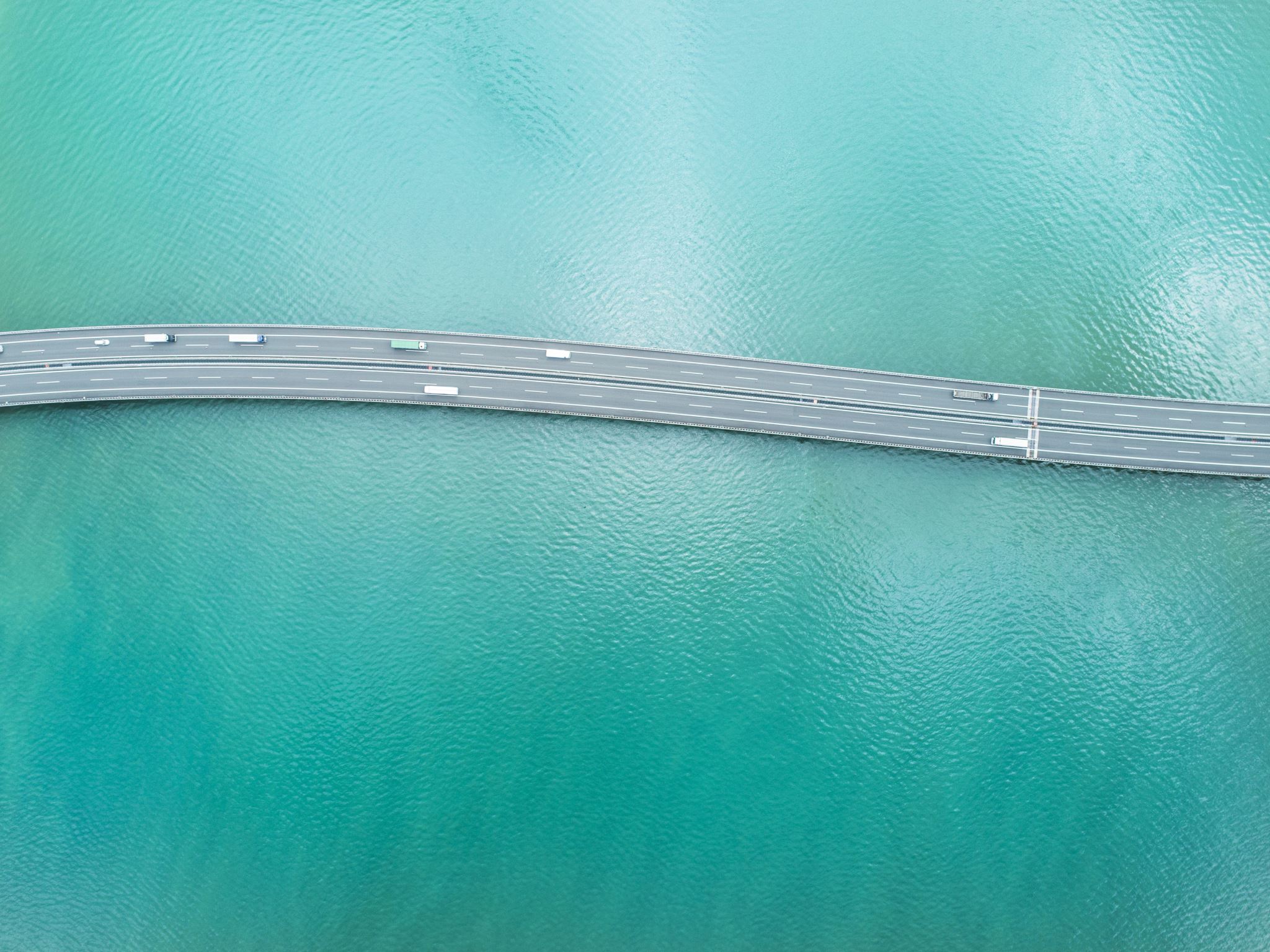 Thank you